ニ
ュ
ー
ス
小
郡
警
察
署
令和５年全国地域安全運動
１０月１１日から同月２０日までは、全国地域安全運動の期間です。　
　犯罪のない安全で安心して暮らせる地域社会を目指して、地域で防犯活動に取り組みましょう。
運動の重点
２　ニセ電話詐欺被害の防止
１　子供と女性の犯罪被害防止
◆　電子マネーカードを購入させる架空請求詐欺に注意。
◆　親族を騙るオレオレ詐欺に注意。
◆　役所職員などをかたった還付金詐欺に注意。
◆　身に覚えの無い請求については無視する。
◆　出かけるときは、誰とどこに行くのかを保護者に伝　　　
　える。
◆　一人で留守番のときのルールを家族で決めておく。
◆　夜道では、ながらスマホをやめ、明るく人通りの多
　い道を通る。
◆　エレベーターでは、常に周囲を警戒する。
◆　自宅が、オートロック、高層階でも安心せず鍵を掛
　ける習慣をつける。
◆　写真や動画をＳＮＳにアップする際は背景に気を付
　けましょう。撮影場所が特定されます。
◆　一度流出した画像は回収不可能です。危険性を認識　
　しましょう。
◆　少しでもお金の話が出たら、電話を切り、直ぐに家
　族や警察に相談する。
◆　まっ太フォン（防犯機能付き電話機器）を有効活用
　する。
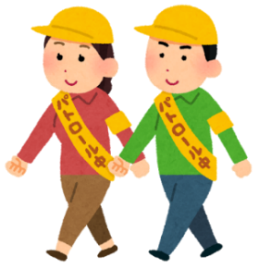 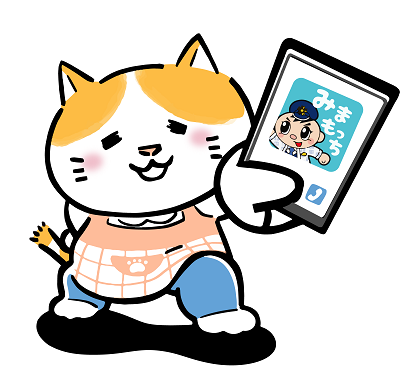 3　防犯ボランティアの活性化
◆　防犯アプリ「みまもっち」を活用しましょう。地域の犯罪情報や防犯ブザー機能など様々な機能があります。
◆　公園や通学路など、子供が集まる場所に目をかけましょう。
◆　一人である子供に目をかけましょう。
◆　「ながら防犯」を始めましょう。
◆　「通勤しながら」「散歩しながら」無理のない範囲で街を見守るのが「ながら防犯」です。
管内の犯罪・交通事故の発生状況（令和５年８月末現在）
●刑法犯発生状況 
                　　  203件 (+52件）
●交通事故（人身事故）発生状況
　   ・発生件数  　157件 (+11件）
　   ・死者数          1名 (± 0名）
　   ・負傷者数  　197名 (+  9名）
※（　）は、前年同月比を示す。
小郡警察署   　℡　０９４２－７３－０１１０
☆　小郡警察署ホームページに各種情報を掲載中！　　『　小郡警察署　』　で検索を！　☆